Why Marketing & Outreachfor New Hampshire?
Clean Water State
Revolving FUND
Tracy L. Wood, P.E.
November 1, 2016
Financial Situation of the NH CWSRF
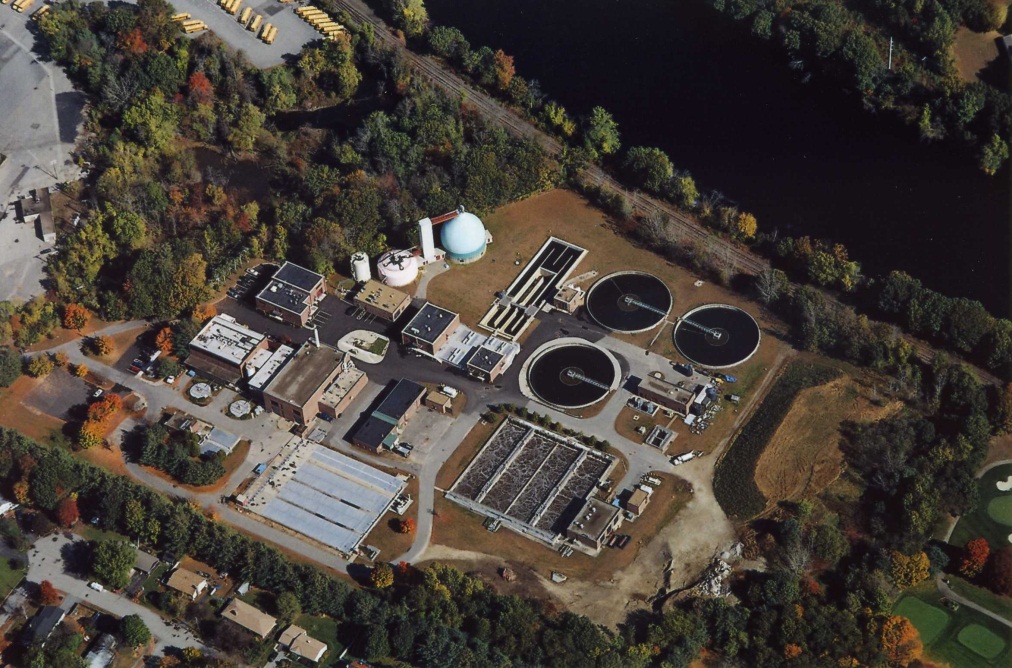 WASTEWATER INFRASTRUCTURE NEEDS
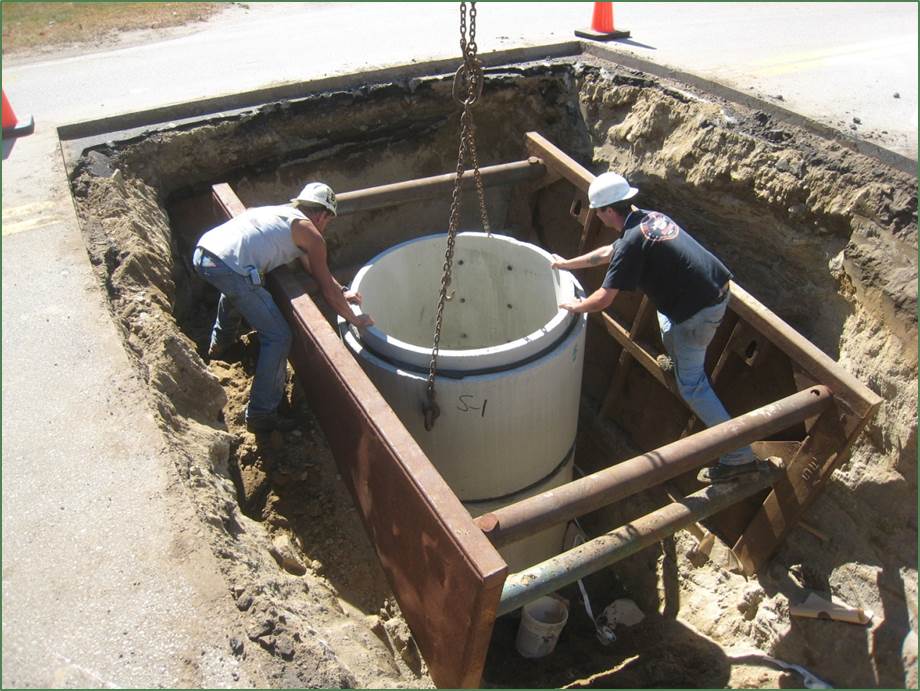 Based on the 2012 
Clean Watersheds Needs Survey (CWNS)
[Speaker Notes: The CWNS identifies and documents the cost of the capital needs required to meet the water quality and water-related public health goals of the Clean Water Act.

The USEPA works in partnership with the States to conduct the CWNS every 4 years.]
What is New Hampshire’s Funding Need for Clean Water?$1.98 Billion demonstrated in the 2012 Clean Watersheds Needs Survey
Nonpoint Source?
On-Site Septic Systems?
Asset Management?
Energy Efficiency?
What has the New Hampshire CWSRF Funded to Date?$670 Million of Loans Issued Since 1989
As of June 30, 2013
Side by Side Comparison
CWNS - $1.98 Billion
Loans Issued Since 1989 - $670M
CWSRF CWNS Needs by Town and City
Less than $1 M
CWSRF Funding Totals by Town and City
$1 M – $2.9 M
$3 M – $9.9 M
$10 M – $29.9 M
Greater than $30 M
Where is the Clean Water Need?
Where Has NH CWSRF Funded?
$1.98 Billion Total
$670 Million Total
Communities Utilizing CWSRF Program
No. of CWSRF Projects Completed in Last 10 Years
[Speaker Notes: What does this slide tell us?  
NH averages funding 5 to 10+ CWSRF projects per year.
Years where there were larger $ value projects.
ARRA – 60 CWSRF projects funded.  Shovel ready projects.  What does this tell us?  NH communities have projects that they are ready to do  if the subsidy is right.
Although there was talk that # of annual projects dropped off after ARRA this chart does not show a significant decline.]
The Old Normal – Pre ARRA
Increasing or at least stable funding levels

Conditions known to all and did not vary year to year

Relatively minimal reporting

Program sold itself
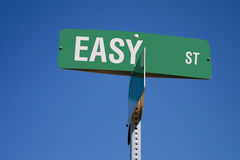 The New Normal – Post ARRA
Annual federal funding…level, reduced or elimination

Federal funding conditions
e.g. forgiveness, Davis Bacon, AIS, green project reserve, cost and effectiveness, etc.

Increased reporting and oversight
e.g. Davis Bacon, AIS

Asset and financial management expected (fiscal sustainability plan)

Marketing & outreach needed
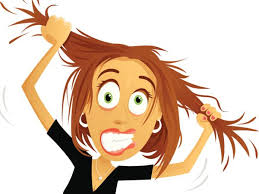 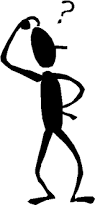 Administrator TracyJuly 2015 to Present
Two Largest Projects in NH CWSRF History
Portsmouth $75M
Exeter $53M
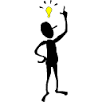 Portsmouth Pierce Island WWTF
Exeter WWTF
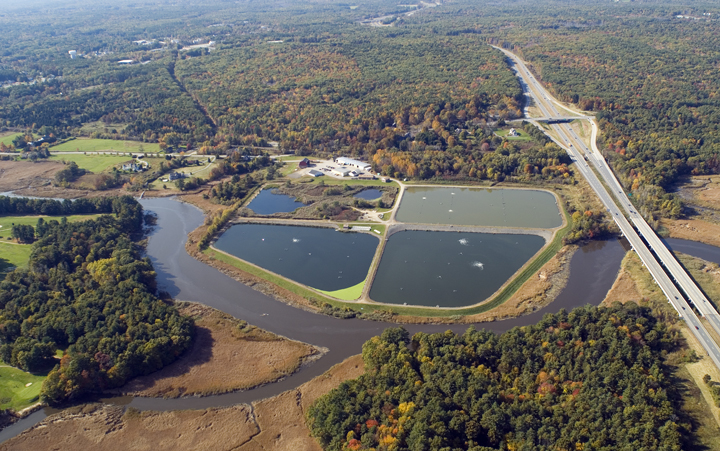 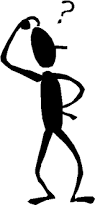 Administrator TracyJuly 2015 to Present
Two Largest Projects in NH CWSRF History
Portsmouth $75M
Exeter $53M
One-on-One Site Visits
Marketing Cards
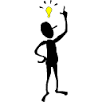 CWSRF Loan Program Promotional Card
CWSRF Promotional Card
CWSRF offers below-market interest rates with no closing costs and no prepayment fees for planning, design, construction and equipment
Principal forgiveness is available to make infrastructure projects more affordable and sustainable for NH communities.
Extra incentives are available for initiating energy audits, planning and implementing asset management programs, and other “green” projects.
CWSRF Promotional Card
Interest on disbursements is 1% until substantial completion and reimbursement can be requested as costs are incurred.
Loan repayments begin up to one year after project completion at the lowest available interest rate – if rates are lower at the end of the project, the loan will be closed at the lower rate.
CWSRF staff are here to help you through every step of your project.  This includes project planning and administration, design review, environmental review, construction oversight, and achieving optimal performance.
NH Clean Water State Revolving Fund 2016
Funds Available :
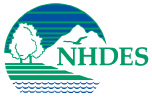 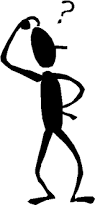 Administrator TracyJuly 2015 to Present
Two Largest Projects in NH CWSRF History
Portsmouth $75M
Exeter $53M
One-on-One Site Visits
Marketing Cards
Marketing Survey
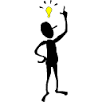 Marketing Survey
March 2016 SRF Newsletter –Marketing & Outreach Work Assignment–Katie Marese

June-August 2016 Developing Surveys – Consultant & Community

Sept. 6th thru 23rd - On-Line Survey 

October 2016 Results & Next Steps

Review last 10 years of CWSRF data
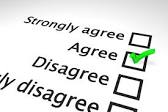 Results
# 1 Factor in Funding Source Selection
Low Interest Rates
Principal Forgiveness
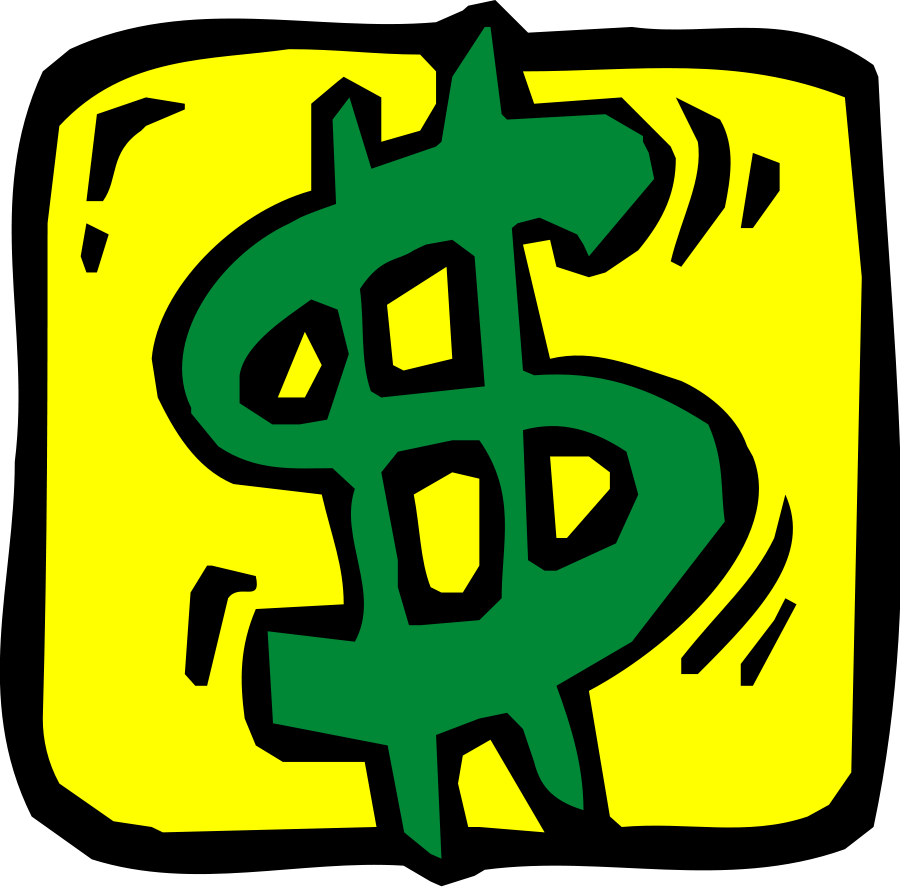 Results
Customer Satisfaction Levels are High
94% Community Respondents & 86% Consultants – Good or Excellent 
75% Both Respondents Interactions w/DES staff Easy to Relatively Easy
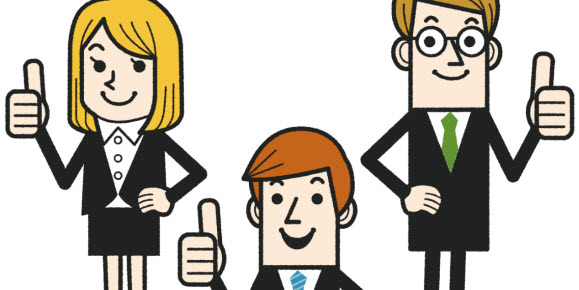 Results
Primary Challenge Area – Davis-Bacon & AIS
Need to Streamline Reporting
Davis-Bacon Wages & AIS Make SRF More Expensive
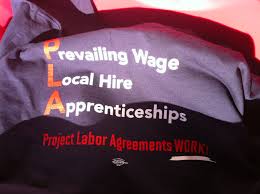 Results
Majority of Respondents Willing to Use CWSRF for Future Funding Needs
78% Respondents will consider CWSRF for Future Projects, 20% Maybe

What do Communities and Consultants Want?
Lower Interest Rates
Increase Flexibility in Types of Funded Projects
Grants for Project Planning and Design 
Increase Flexibility in Timing
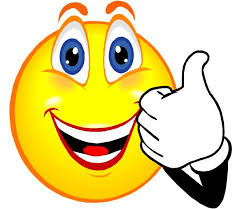 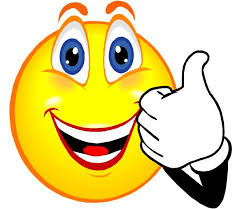 Results
Traditional Projects are Most Important

Wastewater 
Stormwater


Some Need for Nonpoint Source Projects

Green Infrastructure
Restoration of Natural Hydrology
Contaminated Site Projects
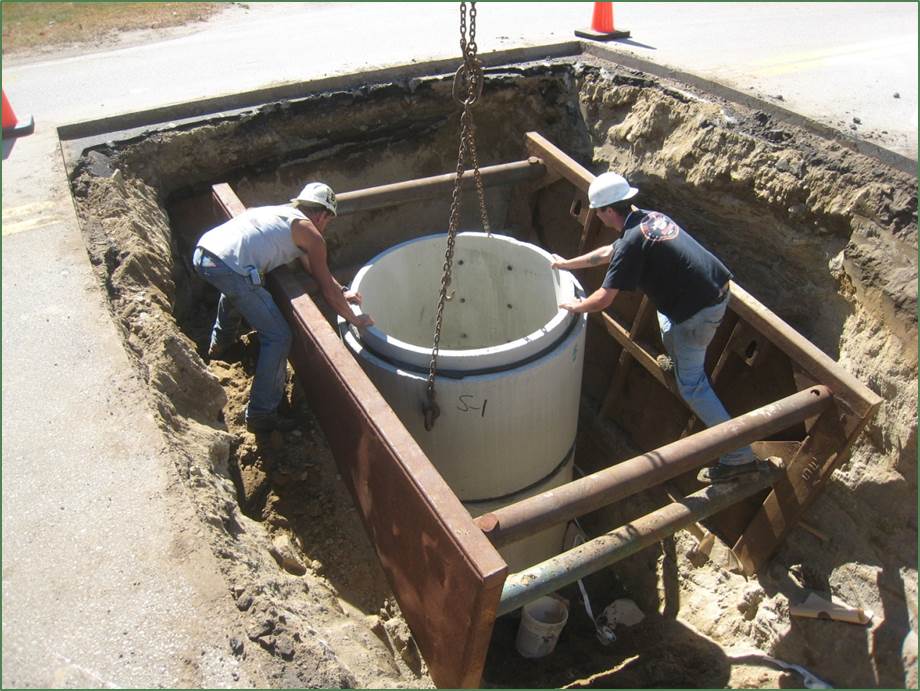 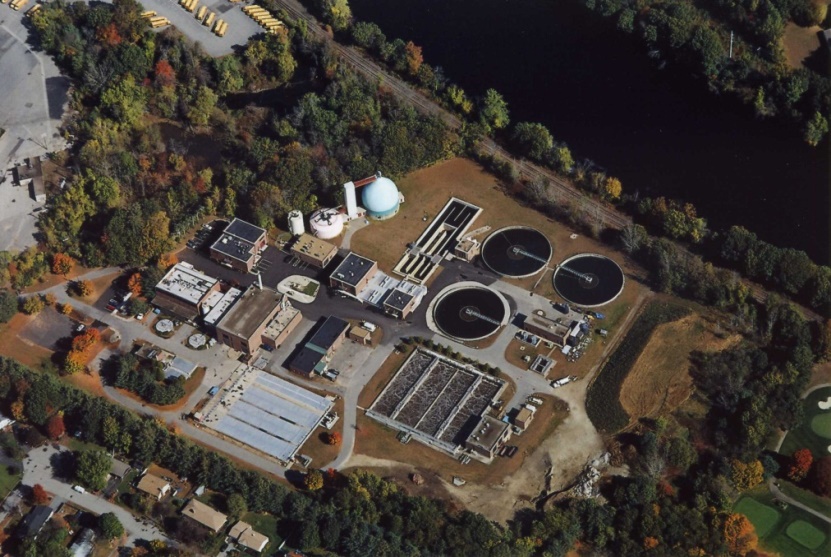 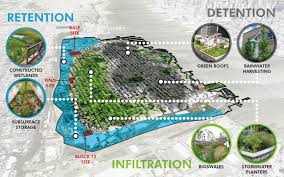 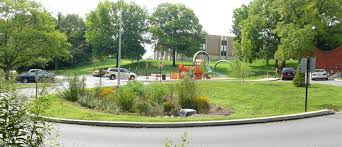 Results
Preferred Communication Methods
NHDES Website
SRF Email Subscription Service
Workshops/Conferences
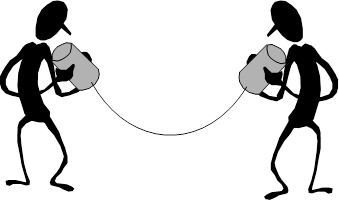 Next Steps
Quantify Added Cost of Davis-Bacon

Primary Disincentive
Minimize Impact-Administrative Burden
Contributing Factors for Determining Added Cost
Location of Project
Size of Contractor
Scope of Project
Balanced Bid
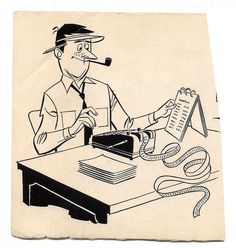 Next Steps
Focus Group & One-On-One Follow-Up

Further Delve into Specific Issues Raised in Survey
Further Identify Areas for Improvement
Communities
Consultants
Build Relationships
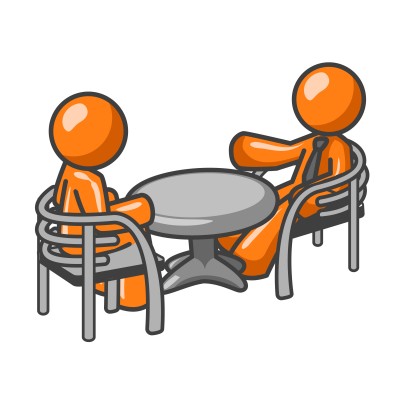 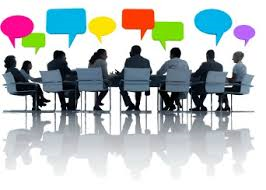 Communities Utilizing CWSRF Program
Consultants doing CWSRF Projects in NH
65 Prequalified Engineering Firms (PEFs) in NH
24 (or 37%) PEFs have done 136 CWSRF Projects 2006 to 2015
52 (or 37%) of 139 CWSRF Projects were completed by 2 (or 3%) PEFs
89 (or 64%) of 139 CWSRF Projects were completed by 8 (or 12%) PEFs
Next Steps
Develop a Marketing Plan
Survey
Develop Formal Plan
Streamline Efforts
Process Optimization Drill
Lean Events
Management Study
Opportunities for Program Growth
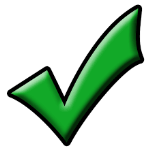 NH Clean Water State Revolving Fund
2016 EPA Capitalization Grant
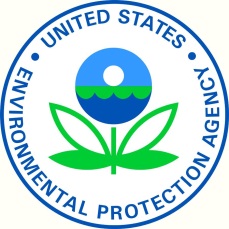 Federal Grant			$13.3M
	20% State Match		$2.7 M
	Total				$16 M

Green Project Reserve:	10% of Grant ($1.3M)

Principal forgiveness:	
Minimum: 10% of Grant ($1.3M)
Additional WRDDA: 30% of Grant ($4M)
Total: 40% of Grant ($5.3M)
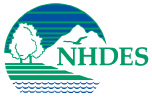 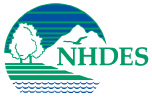 Tracy L. Wood, P.E.
N.H. Department of Environmental Services 
Administrator - Wastewater Engineering Bureau 29 Hazen Drive, P.O. Box 95
Concord, NH 03302-0095
Telephone: (603) 271-2001
Fax: (603) 271-4128
Email: tracy.wood@des.nh.gov
Thank you!